Spanish
Guided Writing: Higher Unit 6: Special Events
Señor Malhi
Las fiestas españolas
Durante tus vacaciones en España, escribes un artículo para describir una fiesta que asististeis. 
Menciona:
lo que más te gustó de la fiesta
en qué fiesta española participarás en el futuro
[Speaker Notes: This is the GCSE style question we will be working on today.  Everything we do in today’s lesson will help you to write an answer to this question.  

So what are you being asked to do in this question?  Let’s explore it together.

Then go through the bullet points to find out what they mean.  Don’t tell them.  Elicit the answers from them.]
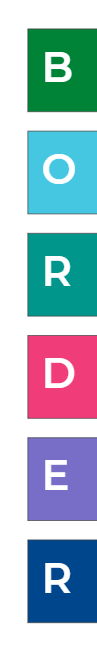 Basic answer to the bullet point
Opinion
+
Reason
This is the higher model
+
Development
+
Elaborate language :)
Relevance
[Speaker Notes: Before we get started today, I’d like to introduce you to the writing model we will use in our lesson today to structure our piece of writing in a logical and coherent way.

At Oak National Academy, the writing model we use is called the BORDER model.  This model will help you to plan your answer carefully.

When you are planning your answer to this question you are going to Identify a Basic answer to the bullet points.

There are then multiple options for what else you might include.  Press return but don’t talk.  Then explain.  You will also need to identify an  Opinion, a Reason, some ways to develop your basic answer and an example of elaborate language you can include to impress your teachers.  Ideally you would include each of these aspects in each of your answers to the different bullet points.  Once you have written your plan and then your piece of writing, you need to review it very carefully, thinking about whether what you are planning on including actually answers the question and is relevant to the question.

If you’d like to make a note of this model, please pause the video now to do.  Pausa el video.

¿Estás listo? ¿Estás lista?  ¡Venga! ¡Vamos!]
[Speaker Notes: Summary - copy them into your book if you’d like to!]
Using verbs in multiple tenses
[Speaker Notes: So now we have spontaneously conjugated three verbs in multiple tenses, let’s focus on your accuracy. Can you actually write these verbs down accurately.Please write down the title “using verbs in multiple tenses”. On the screen you can see a grid.  Please copy down the titles for the 6 columns.  You don’t need to copy the grid in full - just make sure you lay out your work so you can understand it when you come back to look at it.

I want you to fill in as much as you can on this table.  If you have no idea where to start, keep watching for a few clues!  

NOTES

Your first verb should be a regular verb.  The second verb could be a different type of regular verb or a HF irregular verb needed for this unit.  The 3rd verb should be something really high frequency, likely to be irregular and relevant to the unit.  It might be to go - might be something else.]
Using verbs in multiple tenses
[Speaker Notes: FULL ANSWERSTake a moment to compare your grid to mine.  Make sure you have all verb forms the same. Pausa el video.]
Lo que más te gustó de la fiesta
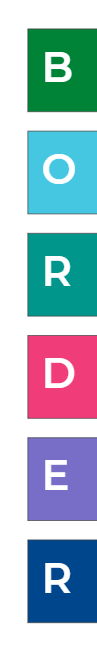 Which festival you normally attend
Which festival you attended last year
Did you like it and why
The thing you liked the most
A comparison with another festival
[Speaker Notes: Let’s work together to create an answer to this first bullet point.  What type of things might we want to include in our answer here.  Dime!  We might want to say ………….  Bullet point plan on the screen.

NOTES

Make sure that whatever you are going to include in your model paragraph is what you write on here for the plan!]
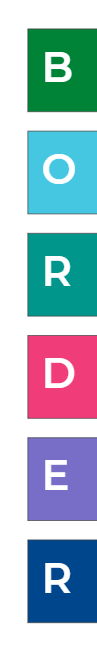 Normalmente, voy a Valencia para celebrar Las Fallas. Pero el año pasado, celebré los Sanfermines en Pamplona. Me gustó porque fue una experiencia inolvidable. Lo que más me gustó fue el encierro. En mi opinión, los Sanfermines es más emocionante que Las Fallas.
[Speaker Notes: On the screen, you  can see our model answer to our second bullet point.  Let’s look at it more closely.  The bullet point asked us to ………  In this paragraph we have got a basic answer (highlight in green) and we’ve also got…  highlight other aspects from the BORDER model in the relevant colour.

If there are any parts of this paragraph you’d like to borrow for your own answer, please pause the video now and make some notes.  Pausa el vídeo.]
En qué fiesta española participarás en el futuro.
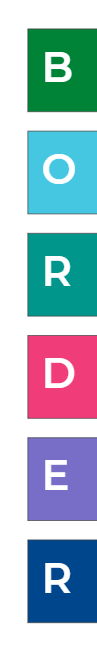 [Speaker Notes: Now it’s over to you.  There are two more bullet points to answer.  Please write BORDER down in your margin.  What are you going to include for each bullet point?

FOUNDATION - Remember you don’t have to include all elements of BORDER in your answer in each paragraph.  Just make sure you have all of the elements across the entire piece of writing.

HIGHER - Try to include all of the elements of BORDER in each of your paragraphs.  Remember, R stands for relevance.  If you find yourself writing something that doesn’t answer the question, stop and consider what you can write that is directly linked to the question.

Once you’ve written your plan, you can get started writing an answer to the remaining two bullet points.

PLease keep watching, if you think you’re going to need a bit more help to be able to complete this task, likewise, if you’d like to challenge yourself further.]
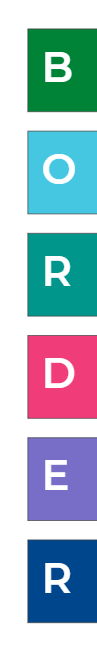 En qué fiesta española participarás en el futuro
What would you like to do if you had the opportunity?
When you are older?
What are you going to do next year?
En el futuro, me gustaría…
Cuando sea mayor, iré a…
Si tuviera la oportunidad, me gustaría…
El año próximo, voy a asistir...
[Speaker Notes: On the screen you can see some sentence starters in TL which might help you to get started.  I’ve also put down a couple of ideas of what you might write about on the right hand side of the screen.  Remember to look back at the notes in your book from earlier in the lesson.  Pausa el vídeo.]
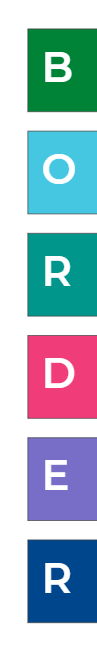 Lo que más te gustó de la fiesta
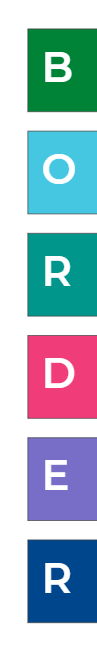 En qué fiesta española participarás en el futuro
[Speaker Notes: If you’re looking for something a little more challenging, why don’t you attempt to answer all four bullet points?

The key here is to be concise.  Don’t allow yourself to get distracted from the question and include irrelevant information. Focus on including things that you know how to say - this might be different from what you actually might want to say.  Accuracy and relevance are two of the keys to success on this task.

¿Estás listo? ¿Estás lista?  ¡Venga! ¡Vamos!  Pausa el vídeo.]